LCSD K-6 Edmentum Orientation
LCSD Families, are you new to the Edmentum Program? Our E-Learning team is conducting Edmentum orientation for our K-6 students and families in order to create a smooth transition for our students. Please join us to gain additional information along with short demonstrations in both Exact Path and Study Island. These are the two programs you and your child will be using while you venture through the E-Learning Program.
Orientation Opportunities:
Tuesday, September 22nd, 2020 @ 6:00 pm  Zoom Link 
Wednesday, September 23rd, 2020 @ 9:00 am   Zoom Link 
		*click zoom link above to access meeting
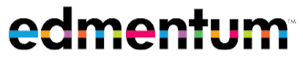 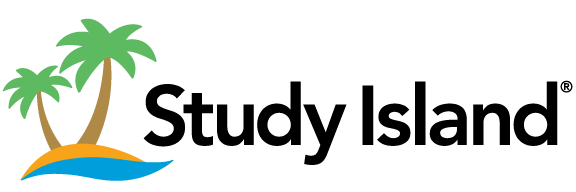 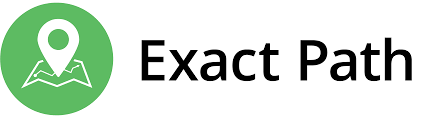 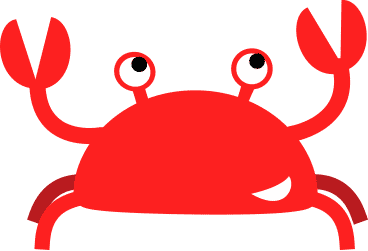 E-Learning Team Contact Information:
Edmentum Administrator: Zach Lillebo
zach.lillebo@lincoln.k12.or.us
Edmentum Coordinator: Zach Wolff
zach.wolff@lincoln.k12.or.us